I know what happens when light meets an object
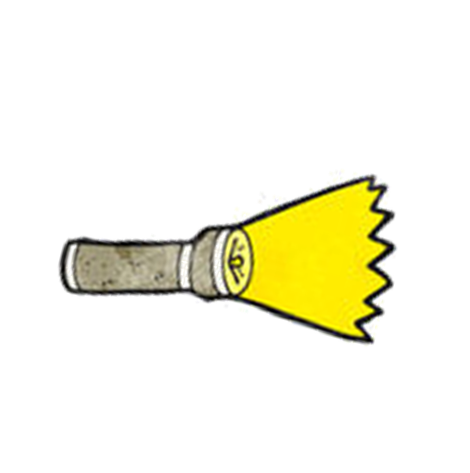 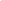 Key question
What happens when light meets an object?
Method
We are going to test different materials by shining a light through them and observing how well the light passes through them.




What is a fair test?
How will we make this a fair test?
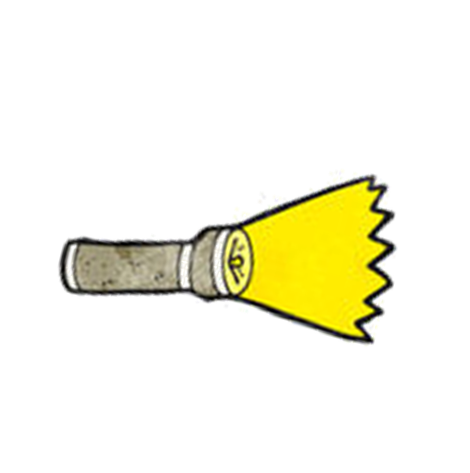 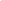 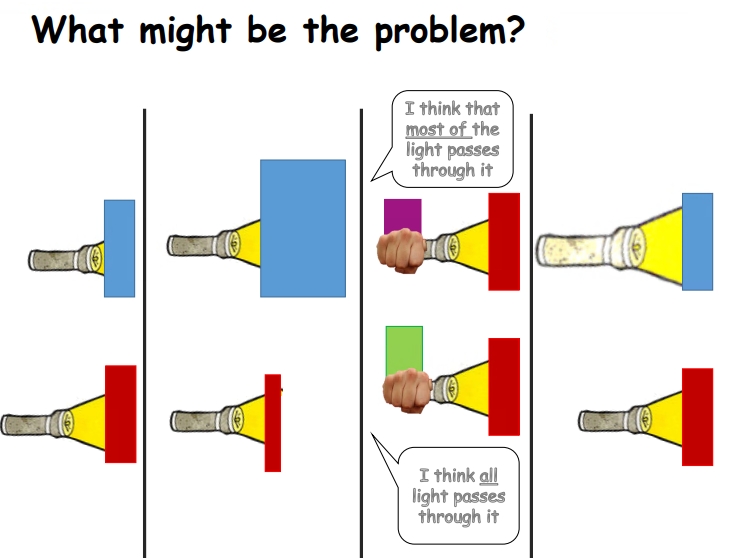 Fair Test
On the previous page the children hadn’t carried out a fair test. Think about what you need to keep the same.

Same size material
Same torch
Same distance between the torch and he material.
What is the scientific vocabulary we need to know?
Investigation
Now download the investigation sheet. You can either print this out and fill it in or draw the table out onto a piece of paper.
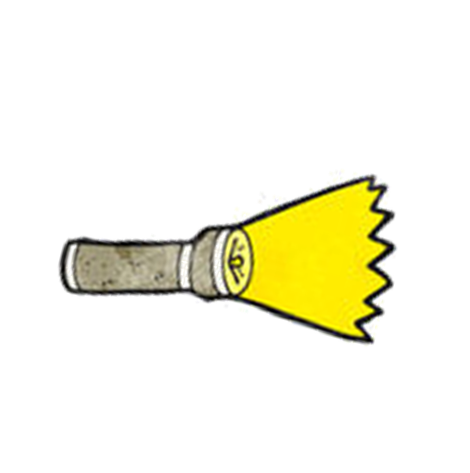 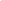 Investigation
What did you find out?
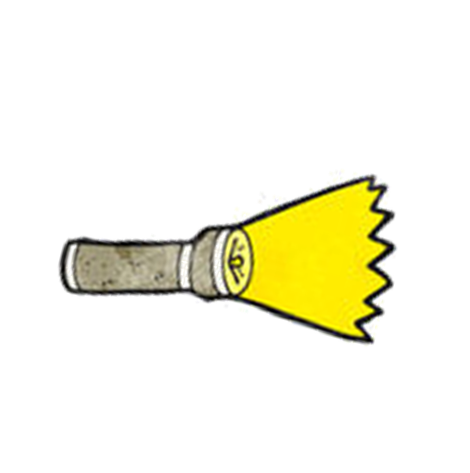 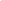 Extension
If one of the materials was transparent, can you test whether you can put several layers of that material together to make it opaque?

If so, how many layers does it take?
Conclusion
What objects were opaque, translucent and transparent? Were there any objects that were tricky to classify?
 

Were your predictions right? If not, why not?


Can you name any other opaque, translucent and transparent objects?


Why is it useful to have objects that are opaque, translucent and transparent?